LIPIDS: STRUCTURE &FUNCTION
Heterogeneous group hydrophobic of organic molecules mainly made of C,H,O
No general formula- no common functional group
physical and not structurally characterised
Naturally appear greasy or oily
Hydrophobic – “water-fearing” 
lipophilic – “fat-loving”
More soluble in organic solvents than in water
Solubility varies 
Naturally exists as 
Fats - solid at room temperature.
Oils - liquid at room temperature
Functions of lipids
Major source of energy: 
Stored in form of TAG in adipose  
form highly concentrated source of energy for man.
Energy is released by the oxidative break down of fat 
Produce  2X more energy per gram as do the -CHO
2. Food reserves: 
TAGs are important food reserves in plants &animals.
stored in plant seeds & provide  nourishment for the embryo during germination.
Extracted seed oils used for cooking & other purposes.
Eg: Oil seeds ground nut, mustard, coconut &castor.
Functions of lipids
3. Structural component of cell membrane
 Phospholipids, Glycolipids and sterols are important components of biomembranes. 
Some glycolipids are found in myelin sheath. 
Waxes form a protective coat on plant parts and animal furs.
4. Protection and Insulation:  
Fats are stored in adipose in animal cells. 
Deposited beneath the skin and around the internal organs.  
Cushion- serve as  blanket for
Thermal insulation against cold-prevent the loss of body heat
shock absorbing cushions around the eye ball, kidney and gonads.
desiccation (drying out).
Electric insulation  to allow rapid propagation of depolarization wave long myelinated nerves. 
About 4% of the total body fat is reserved for this critical function
Functions of lipids
5. Precursors of hormones  and hormone derivatives
Cholesterol is the precursor of steroid hormones  vitamin D , bile salts.& common contraceptives 
Eicosanoids eg PGs , PGI and TX are synthesised from arachidonic acid (20:4).
Prostaglandins are hormone like compounds derived from fatty acids like arachidonic acid 
6. Carriers of essential components in the body 
lipoproteins & the glycoproteins carries fat soluble .
Lipophilic bile acids aid in lipid solubilisation
7. Precursors of lipid soluble vitamins 
Include vitamin (A,D E and K) 
play a major role in the regulation of several critical biological processes, eg blood clotting and vision.
Functions of lipids
8. Activation of some enzymes
9.  Vitamin absorption: 
Dietary fat serves as a carrier of the lipid soluble vitamins. 
transported into cells of the small intestine in association with fat molecules. 
a diet that is too low in fat can result in a deficiency of the four vitamins ADE&K.
10. Mechanical protection to many organisms
11. Adjust buoyancy in marine animals. 
12. Precursors for detergents in industry 
13. Makes food tastier and palatable
Fatty acids
Key building (manomeric) units of lipids
Determine the characteristics of the fat
Serve the following major roles in the body 
Constituents of complex membrane lipids-
phospholipids 
Glycolipids
sphingolipids 
Major components of triacylglycerols- (stored fat)
Target proteins to membranes 
High energy source of fuel
F.a derivatives are used as hormones & intracellular messengers
STRUCTURE FATTY ACIDS
Linear chains of long hydrocarbon chain (C4 to C36)
Monocarboxylic acids– one end has 
a hydrocarbon tail (CH3) (fat)
a hydrophilic carboxyl group ( -COOH)
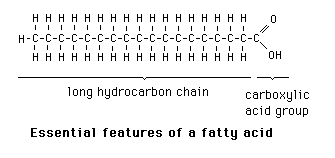 STRUCTURE FATTY ACIDS
The hydrocarbon chain length varies from C4 to C36
Common fatty acids have C12- C24 carbon atoms
The hydrocarbon chains have even numbered C- atoms
Short chain f.a = < C8– usually  liquid
Medium chain f. a = C8- C10 carbons- most common
Long chain f.a  > C12 -usually solid 
The carboxyl group ionized at physiological pH, COO-
Imparts a net negative charge on a f.a
 Represented as long flexible tails when part of  lipids 
known as acyl groups in lipids
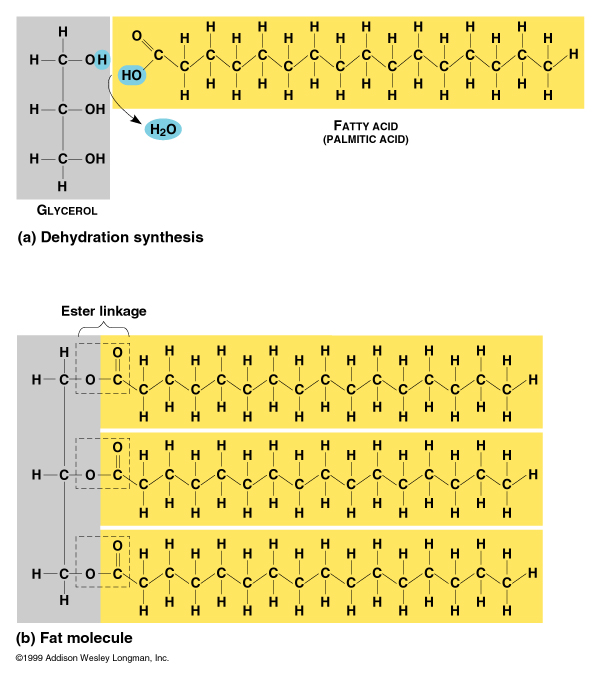 TYPES OF FATTY ACIDS:
Saturated & Unsaturated f.a
Fatty acids exists as
 “free fatty acids ” or  combined-attached to another compound
Saturated fatty acids – have C-C single bonds
Unsaturated fatty acids – have atleast a C-C db
The degree of unsaturation varies
Monounsaturated- one db
Polyunsaturated – more than one db
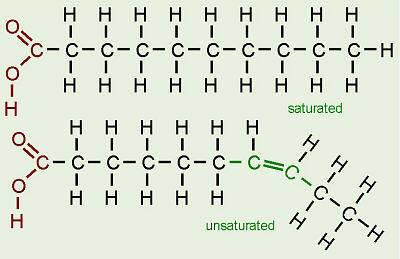 TYPES OF FATTY ACIDS
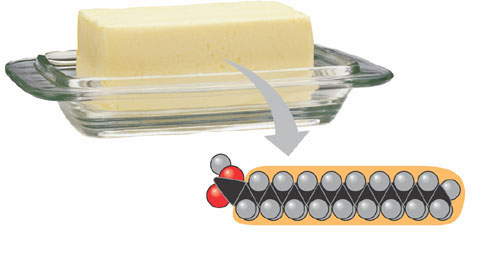 Stearic acid
(a)  Saturated fat and fatty acid
Saturated fatty acids
Exhibit maximum number of hydrogen atoms possible
No double bonds but single C-C bonds in hydrocarbon tails
solid at room temp
most  found in animal fats

.
10
Unsaturated fatty acids
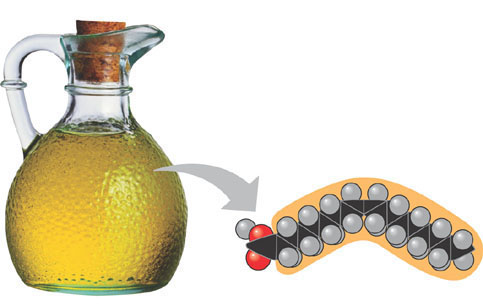 Oleic acid
cis double bond
causes bending
(b)  Unsaturated fat and fatty acid
one or more C=C bonds in their structure.  
Vary in the length and number and locations of d.b
D. b cause “kinks” in the hydrophobic  tails molecule’s shape.
I.e d-b pushes the molecules apart, lowering the density  & MP
liquid at room temp
Unsaturated fatty acids are common plant
11
TYPES OF FATTY ACIDS:
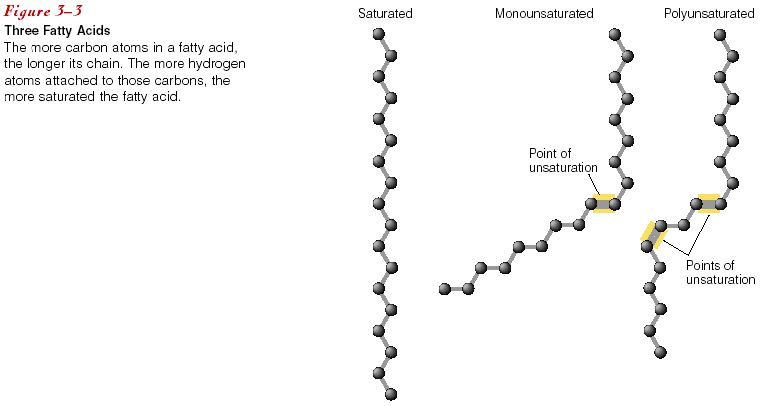 UNSATURATED
One double bond= monounsaturated f.a
Two or more double bonds = poly-  unsaturated fatty acid
TYPES OF FATTY ACIDS:
Unsaturated f.a have two types of double bonds
Cis d.b:- H on the carbons joined by a d.b are on the same side 
the carbon chain is bent
Trans d.b:-  H on the carbons joined by a d.b are on the opposite side 
the carbon chain is straighter
TYPES OF FATTY ACIDS:
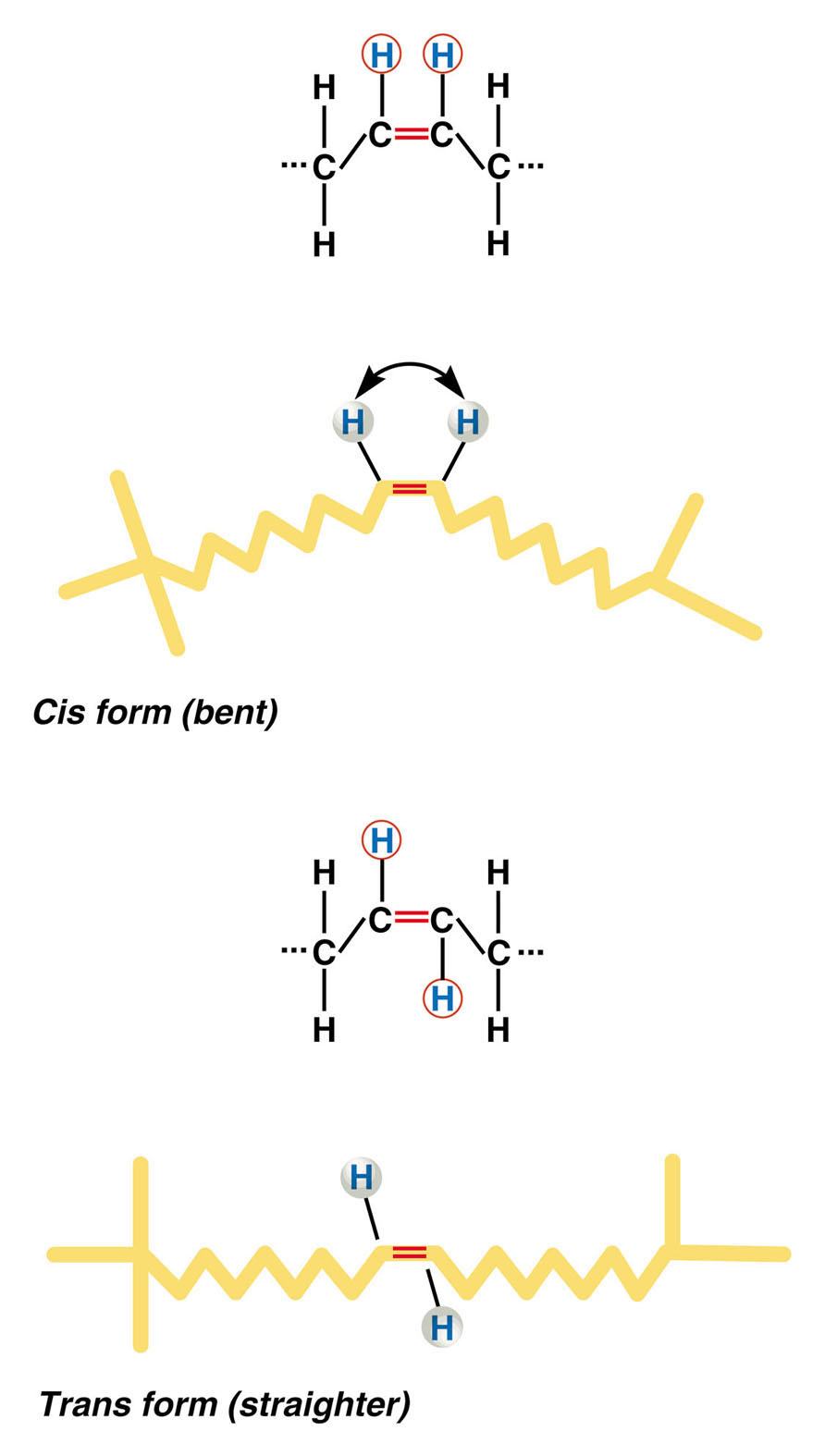 TYPES OF FATTY ACIDS:
the "kink" / bend, in the Hydrocarbon chains unsaturated fats prevents close packing of f.a
makes the fatty acid stay fluid at r.t
kinks in the structure make cell membranes flexible & permeable
Some mono-unsaturated fats, eg olive oil will solidify when refrigerated due less number of unsaturation . 
Poly-unsaturated fats, stay fluid even when refrigerated due to many kinks in their structures.
kinks in the structure make cell membranes flexible & permeable and nutrients to enter the cell and waste products to leave.
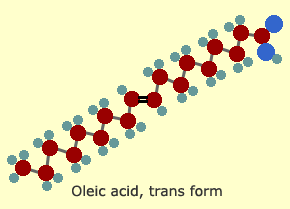 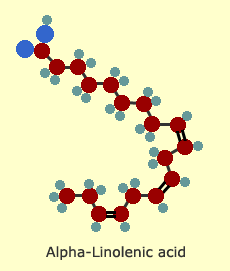 UNSATURATED FATTY ACIDS
Most unsaturated f.a have cis rather than trans d.b
The presence of d.bs in f.a lowers the mp of F.a 
Fatty acids with Cis d.b
 forms a rigid kink/bend  in the f.a carbon chain
prevents  close packing hence  f.a don’t stack compactly 
Intermolcecular forces are less effective leading to low b.p and m.p
Most are liquid at room temp
Fatty acids are diverse f.a due to chain length & degree of saturation.
Saturated and Unsaturated fatty acids
Saturated and Unsaturated fatty acids in dietary fats
SATURATED FATTY ACIDS
UNSATURATED FATTY ACIDS
Nomenclature of fatty acids
Trivial 
Conventional numbering 
Carbon atoms -numbered from the carboxylate group 
carboxylate group taking position 1
Each C atom is designated with numerical number
Carboxy group is C1, then C2, C3, C4 C5…….etc

		                β        α        O
H3C  -  (CH2)n - C – C – C - OH
	                            		        3     2    1
Nomenclature of fatty acids
Greek lettering system  
C2 & C3 from the carboxyl end referred to as α- and β-carbon atoms respectively
Similarly , there are gama, delta, theta carbon atoms etc
Distal (methyl) carbon – the omega carbon


	
	                            		        3     2    1
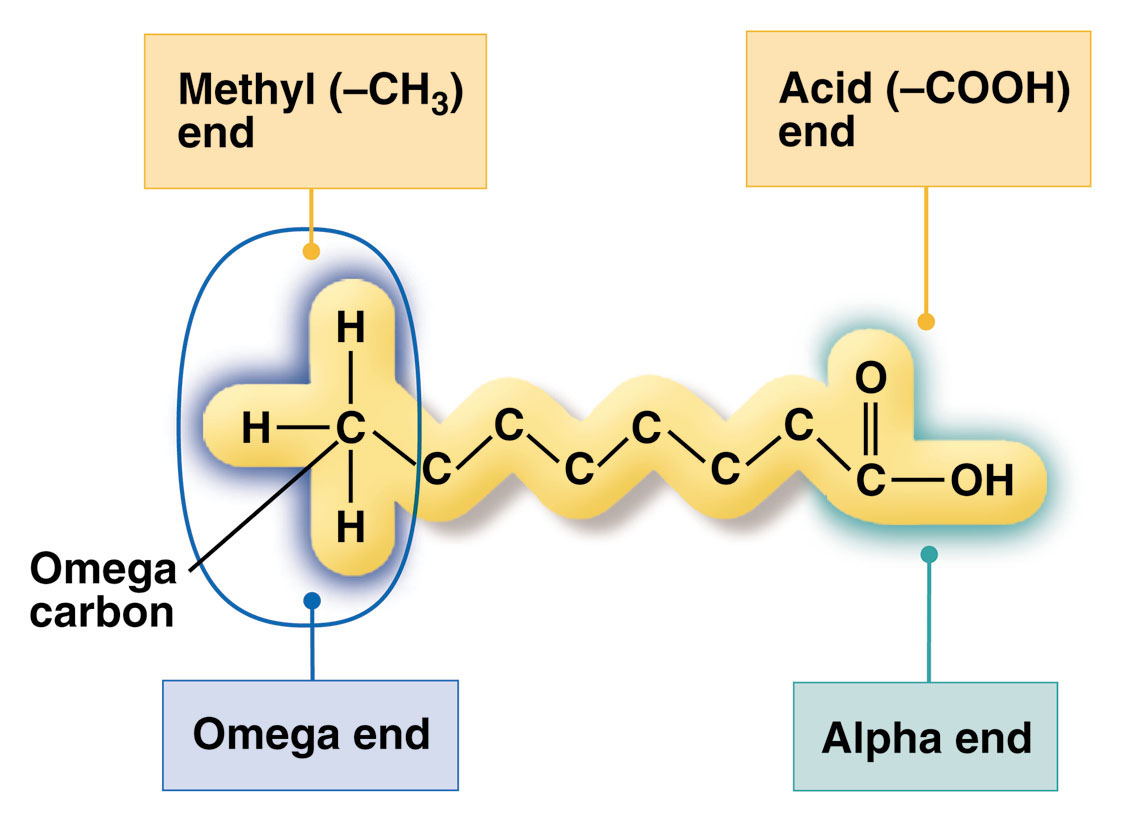 Nomenclature of fatty acids
Omega fatty acids: 
 C-atoms counted from  the  methyl C end of a f.a (omega) 
α–carbon- C2 from the carboxyl end
  ω - carbon- distal carbon atom
Position of db from the omega carbon indicates the type of omega f.a
ω – 3 Fatty Acid – double bond at carbon 3 
ω - 6 Fatty Acid – double bond at carbon 6 
ω - 9 Fatty Acid – double bond at carbon 9 
Abreviated as
18:0, 18:1, etc.
Omega 3



Omega 6




Omega 9
Nomenclature of Fatty acids
Systemic ( IUPAC)
 Name derived from name of parent hydrocarbon (alkane)
Substitution of a final e with oic acid
Eg octadecanoic acid -C18  saturated f.a -parent octadecane
Unsaturated f.a with d.bs ends with enoic acid – eg octadecadienoic acid, octadecatrienoic acids – 3 d.b etc
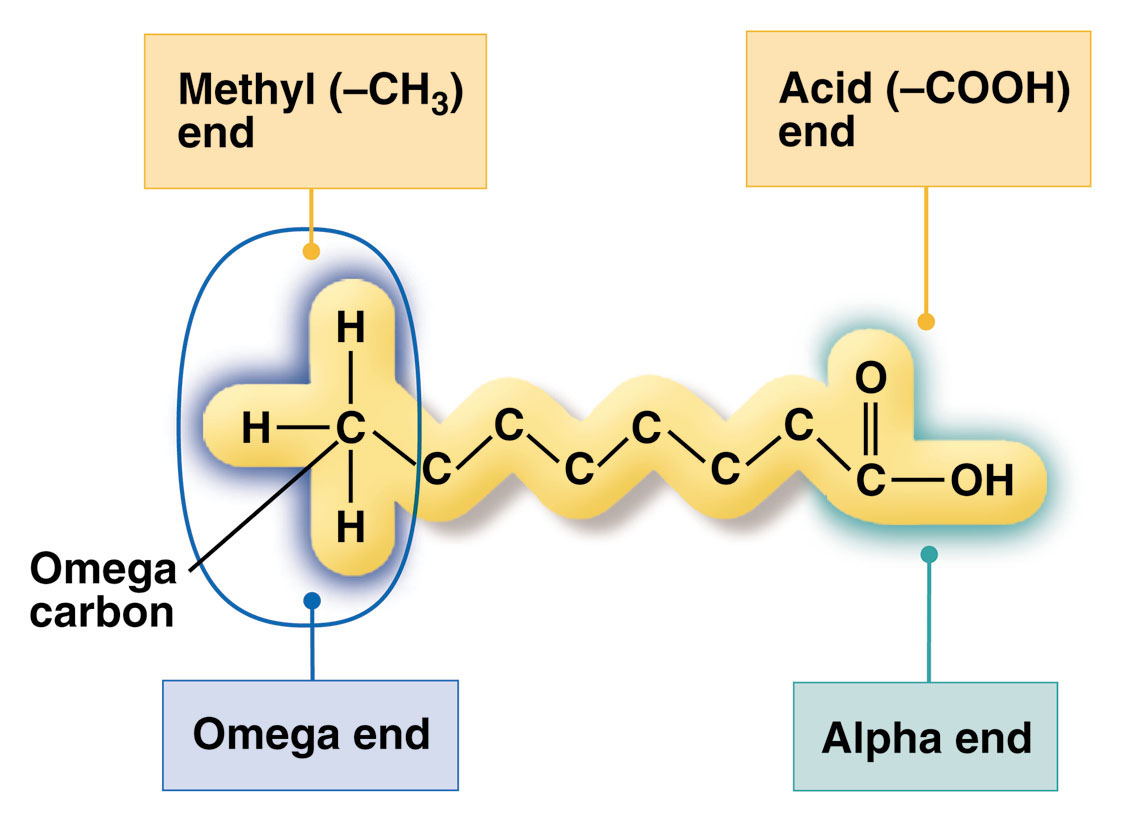 Fatty acid Nomenclature
Numeric designations  of d.b come from the numeric number of carbon - followed by the number of sites of unsaturation 
E.g, palmitic acid, a saturated  C16-carbon f.a with is designated as16:0). 
Unsaturation site  indicated by the symbol ∆ and the superscript number of the first carbon of the d.b
 e.g. palmitoleic acid a C-16 f.a with one site of unsaturation between carbons 9 and 10, and is designated by 16:1 ∆9). 
20: 0  C20  saturated fatty acid 
20: 2 ∆9, 12  a C20 unsaturated f.a with 2db, between C9 &C10  & C12& C13
Hence Cis 20: 1 ∆9 cis db between C9 and C10
Trans 20: 1 ∆9  trans db between C9 and C10
Nomenclature of fatty acids
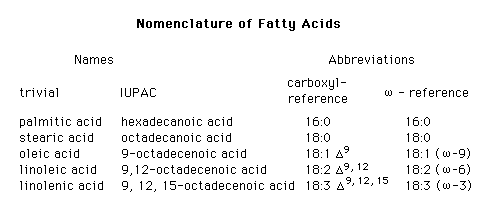 27
Physiologically Relevant Fatty Acids
Essential and Nonessential Fatty Acids
Non essential: 
Easily synthesized by the body 
not a requisite component of the diet 
Essential Fatty Acids 
required for normal body function 
Cannot be synthesized by the body 
Derived mainly from exogenous ( dietary ) sources 
Essentially f.a  with C= C before 9th  carbon– omega-3 & Omega-6
Humans  cannot make C-C d.b before the 9th carbon from omega C)
Examples  of  essential fatty acids 
Omega-3: 
Alpha-Linolenic Acid (ALA), 
Eicosapentaenoic Acid (EPA), 
Docosahexaenoic Acid (DHA)
Omega-6 fatty acids 
 linoleic acid 
alpha-linolenic acid
Arachidonic Acid
Sources of Omega Fatty Acids
Omega-3 Fatty Acids 
soybean oil, 
walnuts, 
some leafy dark green vegetables
Fatty fish: salmon, tuna, and mackerel, 
fish oils (EPA and DHA)
Omega-6 Fatty Acids
Seeds 
Nuts
common vegetable oils
Corn
 safflower
 cottonseed
 sunflower seed 
peanut (linoleic acid) 
Meat (arachidonic acid)
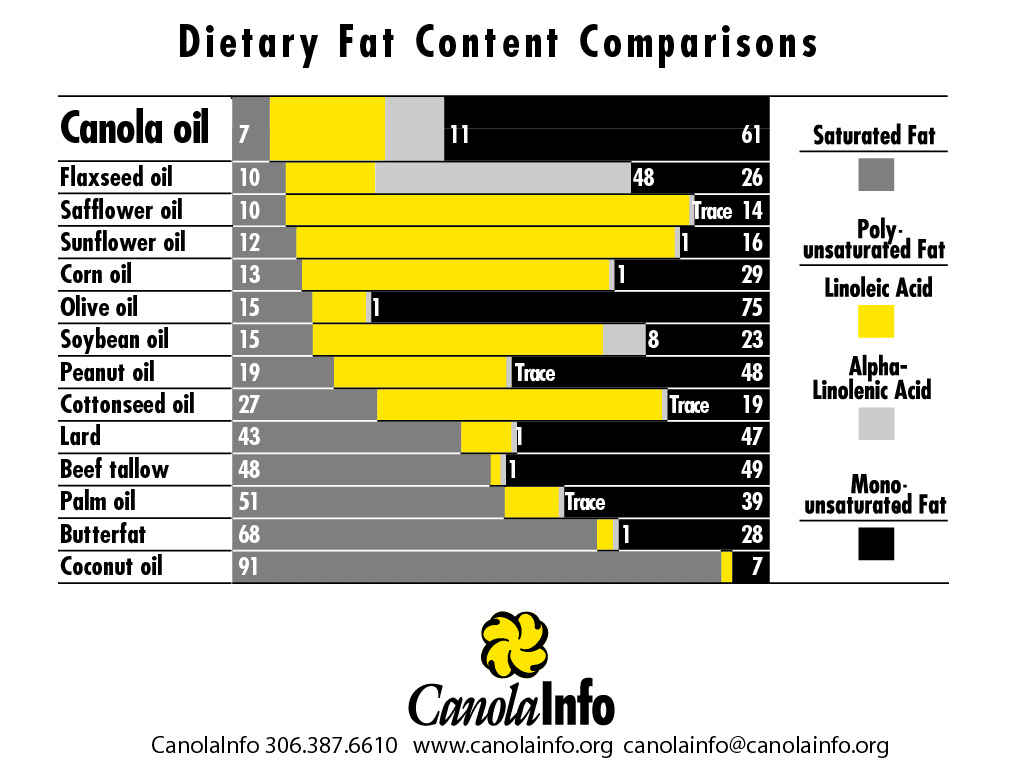 FATTY ACIDS
EICOSANOIDS
A small % of fatty acids become eicosanoids
Eicosanoids consists of  20 or more carbons 
Important in the 
inflammatory process
 blood vessel dilation and constriction
blood clotting
Omega-6s
Linoleic acid is converted to arachidonic acid
Involved in constricting blood vessels, promoting inflammation and blood clotting
Omega-3s
Alpha-linolenic acid is converted to eicosapentanoic acid (EPA) and docosahexanoic acid (DHA)
Involved in the dilation of blood vessels, discouraging blood clotting, and reducing inflammation
Classification of lipids
Classification based on
Solubility
Water soluble ( polar) Vs fat soluble (nonpolar)
Water soluble –lipids 
Short chain f.a 
ethanoate, pronanoate, & butanoate
ketone bodies, 
acetoacetate β- hydroxybutryate & acetone
appreciable water solubility 
Solubility decreases progressively as the hydrocarbon chain increases.
33
Classification of lipids
Chemical reactions
Saponifiable Vs nonsaponifiable lipids
Saponification –hydrolysis of lipids
Can be catalysed by bases eg  NaOH, acid (HCl) or enzyme.
 Saponifiable lipids contain ester group -undergo hydrolysis
cleaves a saponifiable lipid into two or more smaller molecules. 
Saponifiable lipids are not derivatives of long chain fatty acids, and are more soluble in organic solvents than in water. 
 Non-saponifiable lipids do not undergo hydrolytic cleavage into smaller molecules in presence of acids or bases.
 Common examples of nonsaponifiable lipids include, sterols, terpenes, leukotrienes and prostaglandins
Saponification
Soaps and detergents are manu by saponification
Base saponification of TG yields salts of carboxylic acids and glycerol. 
The carboxylate salts formed have considerable high water solubility. 
important in biological systems since the body must solubilise cpds with COOH group. 
drugs are usually administered in the form of carboxylate salt instead of the carboxylate acid to achieve faster absorption into the body.
salts of carboxylic acids are known as soaps.
used to remove off greasy dirt from surfaces  from
machinery clothing floors and other surfaces.
35
Saponifiable lipids
SAPONIFIABLE
COMPOUND
SIMPLE LIPIDS
ACYLGLCEROLS
PHOSPHOLIPIDS
PLASMALOGENS
WAXES
PHOSPHOGLYCERIDES
FATS
OILS
SPHINGOLIPIDS
GLYCOLIPIDS
SPHINGOMYELIN
36
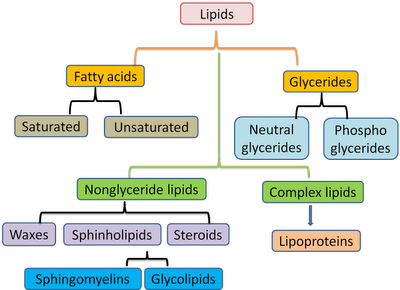 Classification of lipids
Chemical compositions
Simple lipids –
F.a or esters of f.a with alcohol groups
Complex –compound-
esters of f.a with alcohol and other groups
Derived lipids-
Derivatives of simple or complex lipids
38
Classification of lipids: Simple lipids
Include : 
fatty acids 
Fatty acid esters (acylglycerols)
 Waxes
Occur in plants and animals(adipose tissue) . 
Fatty acid esters
Known as acylglycerols or neutral fats. 
 Esters of f.a with alcohol groups 
Commonly occurring ester of f.a with glycerol
acyl group-esterified fatty acid
39
Classification of lipids: Simple lipids
Three types of acylglcerols. 
Monoacylglcerols (Monoglycerides)
consist of one acyl group esterified to a glycerol backbone. 
one fatty acid +glycerol
Diacyglyerols (Diglycerides)
two fatty acids (acyl groups) esterified to a glycerol
two fatty acids +glycerol
Triacylglycerols 
three fatty acids attached to a glycerol backbone 
TAGs are the common lipids in the body, MAG and DAG are derived from the hdrolysis of TAGs
41
Triacylglycerols
Formed via esterification of 3f.a  with glycerol
Acid
Fat
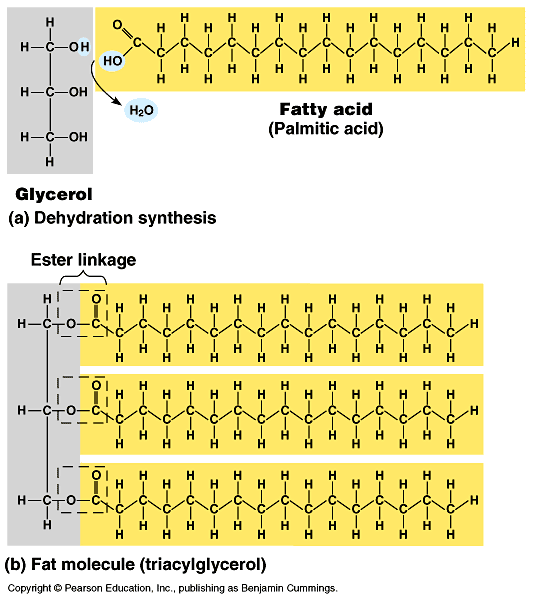 42
Triacylglycerols
Also known as neutral Fats
Formed via esterification of 3f.a  with glycerol
Glycerol + 3 fatty acids		Triacylglycerol
Triacylglycerol
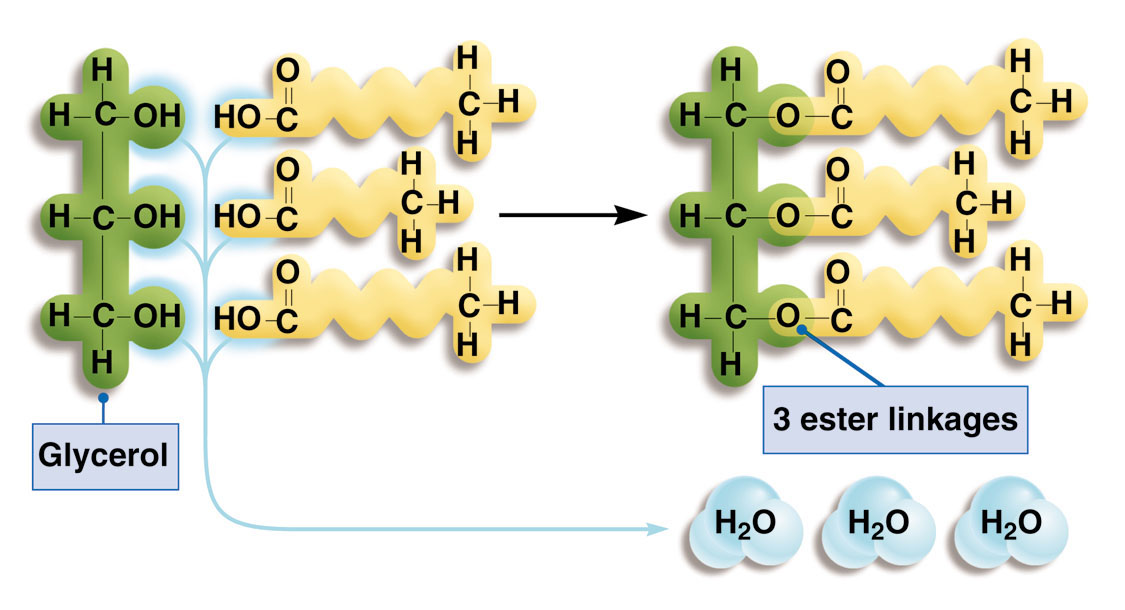 Fatty Acids
43
Structure of Triacylglycerols
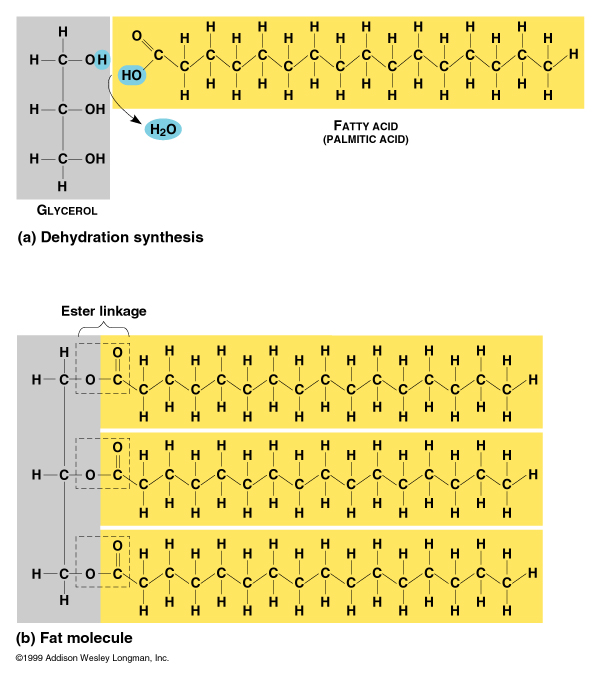 44
Triacylglycerols
3 ester linkages are formed between a hydroxyl group of the glycerol and a carboxyl group of the fatty acid.
TAGs are the most common in the body 
MAG and DAG are intestinal hydrolytic products of TAG
Simple TAG has similar acyl (R) groups
Mixed TAG have different acyl (R) groups 
differ in fatty acids composition
Used for energy storage, 
Cushions for organs, 
Insulation.
Provide more energy per mass.
Triacylglycerols
Stored  in the adipose tissue
Colourless but becomes coloured on a mixture with other substances
MAG and DAG form micelles unlike TAG
Micelles are structures – 
polar head groups point to the polar surface –
 hydrocarbon tails sequestered inside
MAG and DAG have both polar and nonpolar groups
Polar groups interacts with sorrounding aqueous phase
TAG is only hydrophobic and hydrophobic prefers interaction with each other
Triacylglycerols
FUNCTIONS
Major lipid in the body and diet
Stored fat provides about 60% of the body’s resting energy needs – compactly!
Insulation and protection
Carrier of fat-soluble compounds
Sensory qualities – flavor and texture
Waxes
Esters of made of  long chain monohydric alcohols& long chain f.a
unbranched with even carbon numbers
Chain length  varies from C16 to  C36 
mixtures of esters although some are ketones. 
Examples - triacontaylhexadecanoate
Function 
serve as form natural coatings on fruits, leaves, furs, feathers and skin. 
Offer protective functions against physical damage 
water repellence functions. 
Natural waxes used commercially in polishers, cosmetics and ointments.
Reactions of fatty acid esters
Undergo most reactions of C=C
Hydrolysis
reverse of esterification reaction
Hydrolysed to f.a and glycerol
Accomplished by 
Acids 
Bases
Enzymes (lipases)
Saponification - TAG hydrolysis  by base
Important reactions for soap formation
Reactions of fatty acid esters
Reduction 
Hardening /hydrogenation process
Not important in vitro
hydrogen is passed through fats under pressure 
 requires a suitable catalyst 
(finely divided nickel/ Ramney nickel
Unsaturated oil is converted to a solid saturated fats
Process improves colour, odour and taste of oils 
hydrogenated oils are used for the manufacture of
margarine 
soaps 
candles.
Reactions of fatty acid esters
Oxidation (Rancidification)
direct attack  of a lipid by molecular oxygen 
frequent in vivo. 
Results in the formation of peroxide s as an initial product
Peroxides – further hydrolysed to diols 
The long chain breaks to produce short chain f.a
characteristic smells in food,- rancid food. 
long storage of fats in contact with air & moisture- rancidity. 
slow decomposition and develop unpleasant smell.
Reactions of fatty acid esters
Rancidification process
Enzymatic hydrolysis  of fats by microbial enzymes
short chain f. a with bad smell are  produced
Aerial oxidation of short chain unsaturated  f. a  to 
 aldehydes 
ketones with unpleasant odour.
 - oxidation and decaboxylation of saturated f.a   products
ketones with unpleasant flavour. 
anti-oxidants eg tocopherol prevents rancidificaiton
 Oxidation of polyunsaturated  membranes lead to significant decrease action and rigidity
Reactions of fatty acid esters
Hydrogenolysis 
Passage of excess H2 thro oil  under pressure
cop per or chromium are used as catalyst, 
TAG is split up into 
Glycerol
higher aliphatic alcohols. 
Addition 
Water easily adds across a d.b of f.a in vivo
Known as hydration reaction
Complex/compound lipids
Esters of f.a with other groups in addition to alcohol& f.a
Glycerol + 2 fatty acids + phosphate group.
Consists of a hydrophilic “head” and hydrophobic “tails”
glycerol or sphingosine are common  alcohol moieties
Examples of complex lipids
Phospholipids 
 Glycolipids.
Phospholipids –
major class of membrane lipids. 
two acyl groups on glycerol backbone
A phosphate group is on third OH
Complex/compound lipids
two types of phospholipids 
based on the alcohol backbone usually 
glycerol 
sphingosine.
Phosphoglycerols-
also known as acylphosphoglycerols, phosphoglycerides 
 have a glycerol backbone
Phosphosphingolipids
 have sphingosine as the alcohol backbone
Complex/compound lipids
Glycerol based phosholipids – 
have glycerol as the alcohol backbone
two acylgroups esterified on 1st and 2nd OH of glycerol  
phosphate group esterified on the 3-OH -phosphatidate, 
A phosphatidate is a precursor of other phospholipids
 Specific  phospholipids occur by the esterification of an hydrophilic amino alcohol to phosphate group
Examples of amino alcohols 
ethanolamine 
serine
 choline
 inositol
 PO3-2group is hydrophilic ; fatty groups are lipophilic
56
Complex/compound lipids
Phospholipid structure
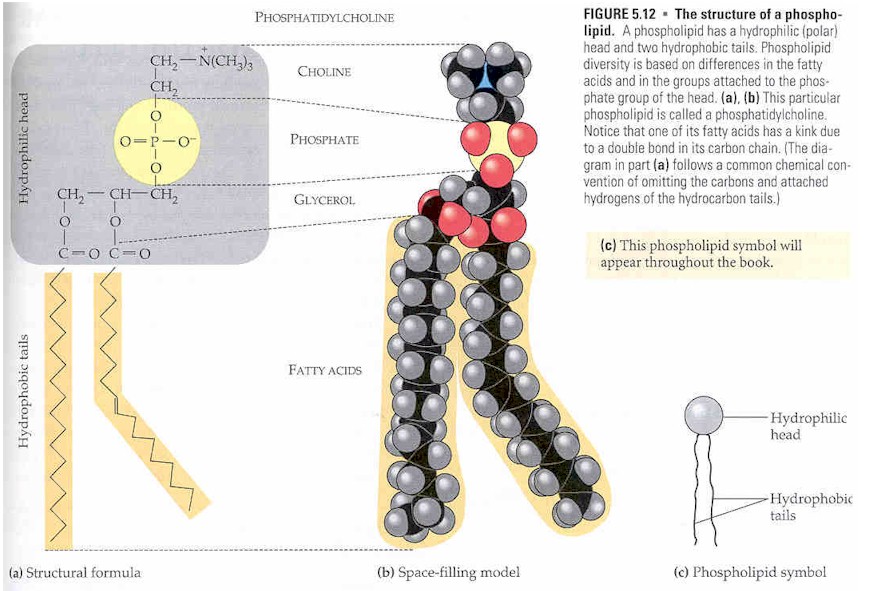 +
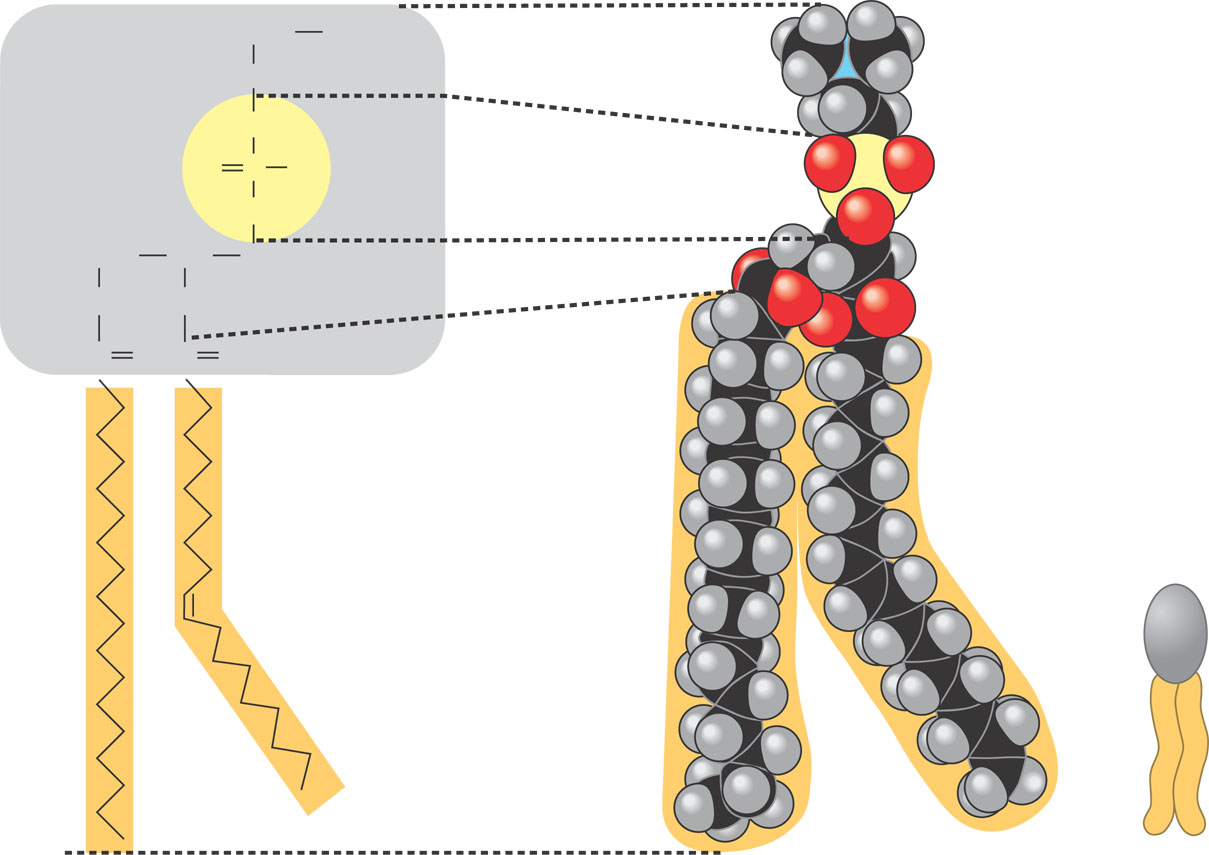 CH2
Choline
N(CH3)3
CH2
O
Hydrophilic head
Phosphate
–
P
O
O
O
CH2
CH
CH2
Glycerol
O
O
C
O
O
C
Fatty acids
Hydrophilic
head
Hydrophobic tails
Hydrophobic
tails
(c) Phospholipid 
symbol
(b) Space-filling model
(a) Structural formula
Figure 5.13
Complex/compound lipids
Phospholipid named by 
Phosphatidyl placed before the amino alcohol name , eg
phosphatidyl inositol 
phosphatidyl serine 
phosphatidylcholine, 
phosphatidylethanolamine
Can be named as a derivative  if acyl group is known, eg 
1, 2 dipalmitoylglycerolphosphatidyl choline
Complex/compound lipids
PC:/ Lecithins. 
neutral at physiological  pH. 
palmitic or stearic acidprimarily at C 1 
C2- oleic, linoleic or linolenic acid
dipalmitoyllecithin is a component of lung or pulmonary surfactant. 
PC -(80%) lines the pulmonary alveoli. 
 PC : Liver, egg yolk, soybeans, peanuts, legumes, spinach, and wheat germ
Usually lost during food processing

PE: Cephalins
neutral zwitterions at physiological pH. 
C1- primarily palmitic or stearic acid 
 C2- long chain unsaturated fatty acid (e.g. 18:2, 20:4 and 22:6) on carbon 2.
Phosphatidylcholine (PC)
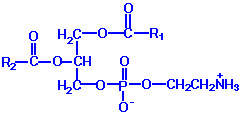 Phosphatidylethanolamine (PE)
Complex/compound lipids
PS:
net  -ve 1 charge at physiological pH 
C1- primarily palmitic or stearic acid 
 C2- long chain unsaturated fatty acid (e.g. 18:2, 20:4 and 22:6) on carbon 2. 



PI:
C I stearic acid & C2-arachidonic acid exclusively
composed of non-phosphorylated inositol 
exhibit a net -ve charge at physiological pH. 
exist in membranes as polyphosphoinositides- phosphorylated inositol. 
polyphosphoinositides are 
intracellular transducers of signals emanating from the plasma membrane.
Phosphatidylserine (PS)
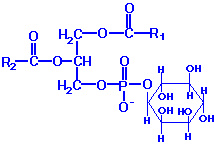 Phosphatidylinositol (PI)
Complex/compound lipids
PG
a net charge of -1 at neutral pH. 
high levels in mitochondrial membranes.
Components of pulmonary surfactant. A precursor for cardiolipin synthesis  
precursor for diphosphatidylglycerols (DPGs).
Phosphatidylglycerol (PG)
very acidic, 
exhibits a net charge of -2 at neutral  pH. 
Primarily found  in the inner mitochondrial membrane 
components of pulmonary surfactant.
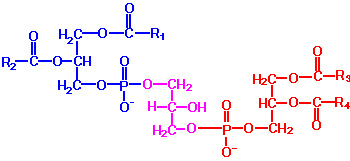 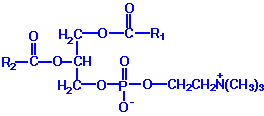 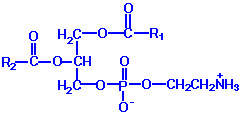 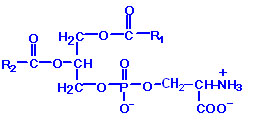 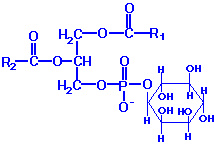 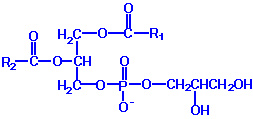 63
Functions of Phospholipids
Protein Channel
Structure of the cell membranes 
Main structural component of membranes, arranged in bilayers.
Self-assembles into micelles or bilayers, an important part of cell membranes
Fatty acids, choline, etc are bound in the phospholipid bilayer layer
participate in the lipoprotein comp 
Lipoproteins -matrix of cell walls &membranes,the myelin sheath, mitochondria and microsomes.
impart physical characteristics – selective permeability towards certain non polar (hydrophobic) molecules.
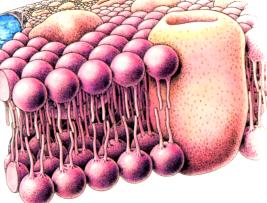 Hydrophilic
Hydrophilic
Hydrophilic
Functions of Phospholipids
lipid absorption in the intestine – 
– lecithin involved emulsificaiton of lipids  by lowering the surface  tension of water and  f. a. / water mix.
prerequisite in digestion and adsorption of lipids from G1 tract.
Lipid Transport
Carry lipid-insoluble cpds from stomach/ intestine to bloodstream, and the lymphatic system
Endogenous TG carried from liver to various tissue chylomicrons, lipoprotein complexes etc 
PL is required for the formation of the lipoprotein complex.
 transportation of lipids from liver to various tissues.
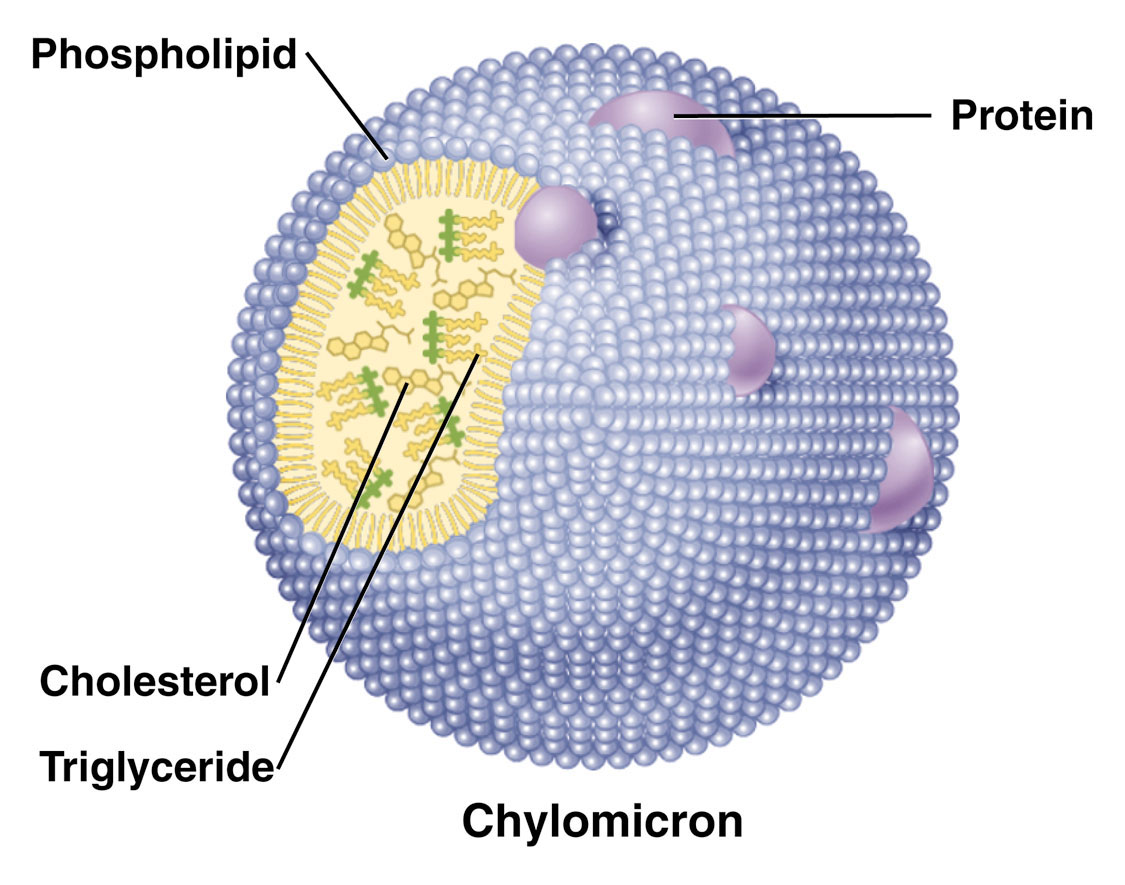 Chylomicrons are lipoproteins
Functions of phospholipids
Emulsifiers
ideal emulsifiers, due to their structure 
Lecithins are used by the food industry to:
Combine foods that wouldn’t normally mix
Increase dispersion and reduce fat separation
Increase shelf-life, prolong flavor release, 
prevent such products as gum from sticking to teeth
A typical diet contains only about 2 grams per day
Phospholipids in Water
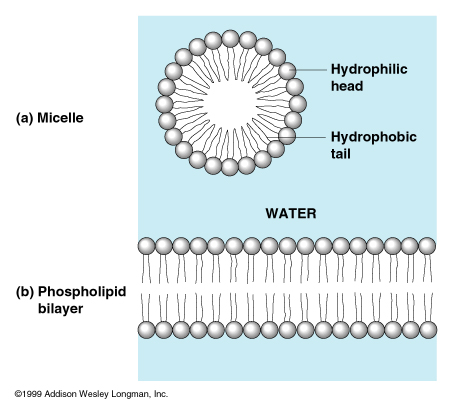 Functions of phospholipids
Role in enzyme action 
Certain enzyme require tightly bound phospholipids for their action 
eg enzymes involved in oxidative phosphorylation. 
Role in blood coagulation. 
Required at the stage of conversion of prothrombin to thrombin by active factor x 
 possibly also in the activation  of factor IX.
Functions of Phospholipids
Role in electron transport; - 
PL help to couple oxidation with phosphorylation 
maintain electron transport enzymes in active state
Lipotropic action of lecithin –
 choline acts as a lipotropic agent 
Prevent formation of fatty liver. 
Ion transport and secretion 
Membrane phospholipids are sources of arachidonic acid 
utilized in the synthesis of prostaglandins.
Insulation – 
phosphoglycerides of myelin sheath provide the insulation around the nerve fibres.
Phospholipids
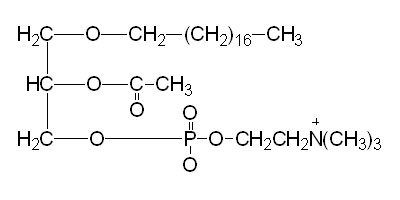 Plasmalogens
glycerol ether phospholipids. 
two types,
 alkyl ether (-O-CH2-)
 alkenyl ether (-O-CH=CH-) 
DHAP-precursor glycerol ether phospholipids. 
3major classes of plasmalogens : choline, ethanolamine & serine
Ethanolamine- prevalent in myelin. 
Choline - is abundant in cardiac tissue. 
platelet activating factor, PAF. plasmalogen (1-O-1'-enyl-2-acetyl-sn-glycero-3-phosphocholine)-
powerful biological mediator, 
induce cellular responses at conc (10-11 M. )
A mediator of hypersensitivity, 
acute inflammatory reactions 
anaphylactic shock.
Platelet activating factor (PAF)
Sphingolipids
Sphingosine is the alcohol moeity
a long-chain amino alcohol
has a polar head group and two nonpolar tails.  
are a component of all membranes 
abundant in the myelin sheath
Sphingomyelins 
structural lipid components of nerve cell membranes. 
the only sphingolipid that are a phosphate group
a ceramide results from  amino acylation, with a long chain fatty acid, at carbon 2 of sphingosine
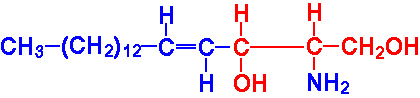 Sphingosine
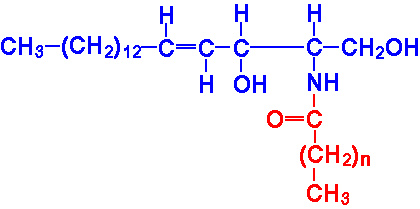 Ceramide
Sphingolipids
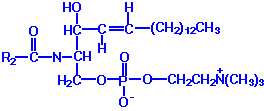 Examples of sphingolipids
Sphingomyelins
 the only phosphate containing  sphingolipid a
component of all membranes- esp myelin sheath. 
structural lipid components of nerve cell membranes. 
contain palmitic or stearic acid N-acylated at carbon 2 of sphingosine. 
synthesized by the transfer of phosphorylcholine from phosphatidylcholine to a ceramide in a reaction catalyzed by sphingomyelin synthase.
Sphingolipids
2. Glycosphingolipids 
A lso known as glycolipids
composed of a ceramide backbone with a various –CHO (mono- or oligosaccharides) 
CHO are attached to carbon 1 of sphingosine. 
Include 
cerebrosides
sulfatides
globosides
 gangliosides
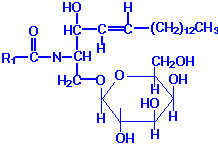 A Galactocerebroside
Sphingolipids
Cerebrosides 
have a single sugar group linked to ceramide. 
common is galactose or glucose 
 galactocerebrosides- 
Made from galactose
Predominantly found in neuronal cell membranes
 synthesized from ceramide and UDP-galactose
glucocerebrosides- 
Made from glucose (minor). 
not normally found in membranes, 
intermediates in the synthesis or degradation of more complex glycosphingolipids. 
Excess glucocerebrosides accumulation -gauchers diseases
Sphingolipids
Sulfatides: 
sulfuric acid esters of galactocerebrosides 
synthesized from galactocerebrosides and activated sulfate, 3'-phosphoadenosine 5'-phosphosulfate (PAPS). 
Excess accumulation of sulfatides leads to sulfatide lipidosis (metachromatic leukodystrophy). 
Globosides: 
cerebrosides that contain additional carbohydrates, predominantly galactose, glucose or GalNAc.
 Lactosyl ceramide is a globoside found in erythrocyte plasma membranes. 
Globotriaosylceramide (also called ceramide trihexoside) contains glucose and two moles of galactose and accumulates, primarily in the kidneys, of patients suffering from fabry’s disease
Sphingolipids
Gangliosides: 
similar to globosides 
except also contain NANA in varying amounts.
specific names for gangliosides are a key to their structure.
Each has letter G refers to ganglioside,
the subscripts M, D, T and Q indicate that the molecule contains mono-, di-, tri and quatra(tetra)-sialic acid. 
The numerical subscripts 1, 2 and 3 refer to the carbohydrate sequence that is attached to ceramide 
1 stands for GalGalNAcGalGlc-ceramide, 
2 for GalNAcGalGlc-ceramide and 
3 for GalGlc-ceramide. 
lysosomal enzyme difficiency for the degradation of the carbohydrate portions of various gangliosides, lipid storage diseases
Derived lipids
Derivatives of hydrolysis of simple or compound lipids.Examples 
glycerol 
fatty acids
 steroids &sterols  
fatty aldehydes
 ketone bodies 
fatty soluble vitamins
 steroid hormones.
Common are sterols and steriods
78
Sterols and Steroids
Lipids with 4 fused rings carbon skeleton structure
Differ in the functional groups attached to the rings.
hydrophobic & lipophilic but no fatty acids
Examples:
cholesterol
sex hormones
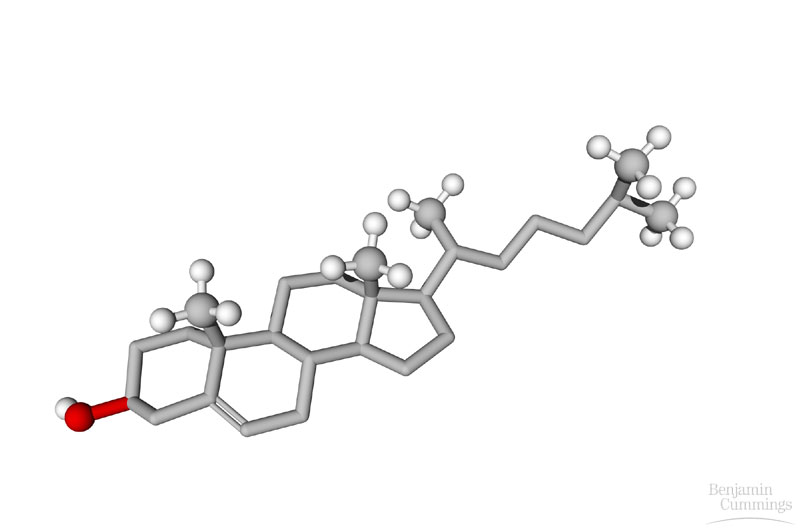 79
H3C
CH3
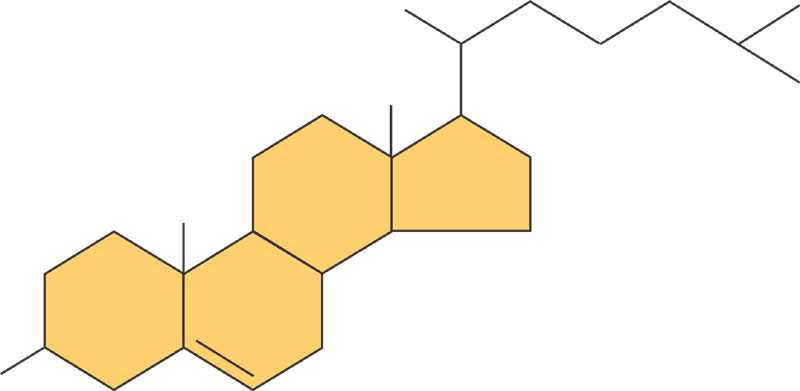 CH3
CH3
CH3
HO
Cholesterol
Cholesterol-best-known sterol
 found only in animal products
Four carbon rings with no fatty acid tails
Component of animal cell membranes
Modified to form sex hormones
80
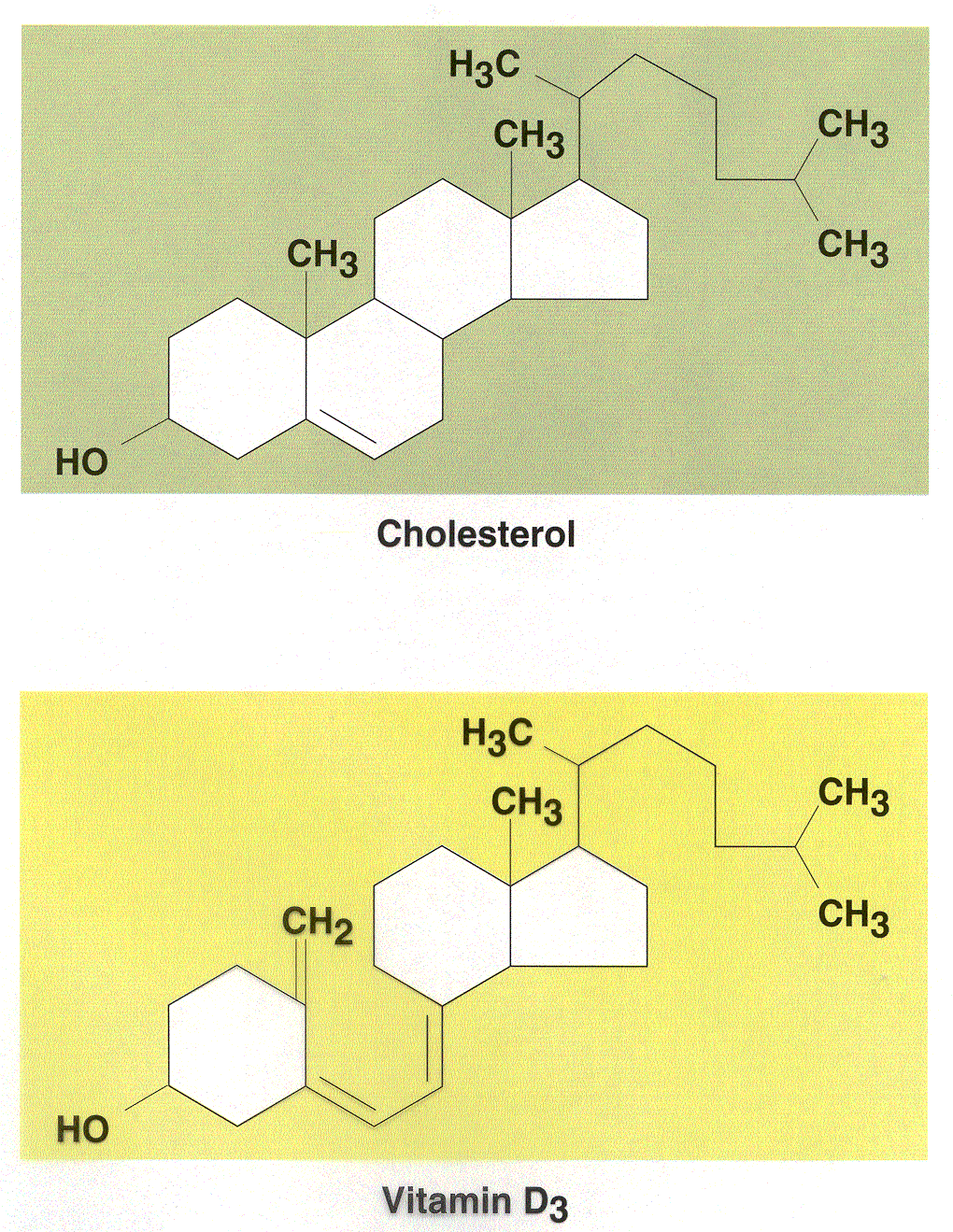 CHOLESTEROL
Major component of cell membranes 
abundant in nerve and brain tissue
Precursor molecule: 
Vitamin D
estrogen are synthesized from cholesterol
Important in the synthesis of bile acids 
The liver manufactures most of the cholesterol in the body
The intestine and all cells contribute a small amount
Overall, the body produces about 1000 mg per day
Serum cholesterol levels are homeostatically controlled (set-point)